Нормативное правовое обеспечение летней оздоровительной кампании
Воронкина Е.С.,
начальник отдела
общего и дополнительного 
образования министерства 
образования Кировской области
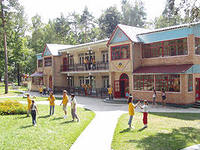 Федеральное законодательство
Ведомственные нормативные правовые акты
Региональное законодательство
Нормативные правовые акты муниципального района (городского округа)
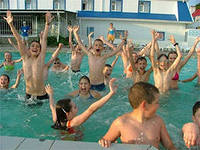 Нормативные  правовые акты образовательной организации
Федеральное законодательство
Федеральный закон от 24.07.1998 г. № 124-ФЗ 
«Об основных гарантиях прав ребенка в Российской Федерации»

 Федеральный закон от 28 декабря 2016 г. № 465-ФЗ 
«О внесении изменений в отдельные законодательные акты Российской Федерации в части совершенствования государственного регулирования организации отдыха и оздоровления детей»

Федеральный закон от 24 июня 1999 г. № 120-ФЗ
«Об основах системы профилактики безнадзорности и правонарушений несовершеннолетних»
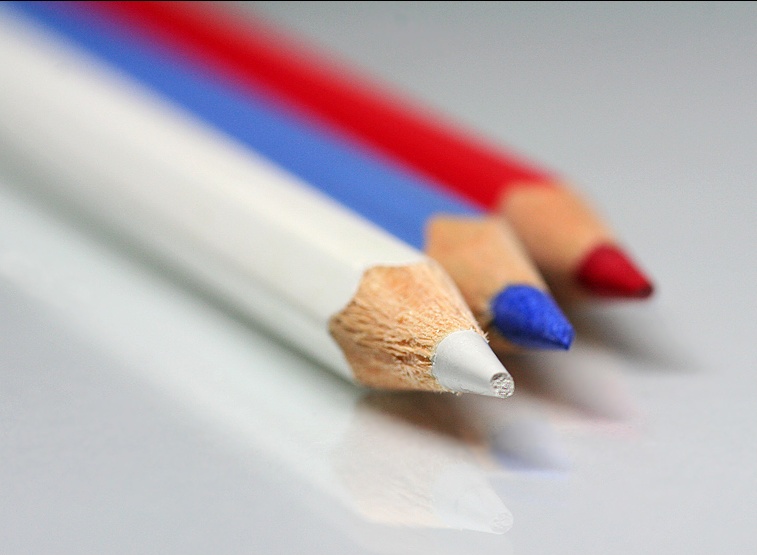 Федеральный закон 
от 29.12.2012 №273-ФЗ
«Об образовании в Российской Федерации»

Ст.28 Компетенция, права, обязанности и ответственность образовательной организации
…5.Образовательная организация вправе вести консультационную, просветительскую деятельность, деятельность в сфере охраны здоровья граждан и иную не противоречащую целям создания образовательной организации деятельность, в том числе осуществлять организацию отдыха и оздоровления обучающихся в каникулярное время (с круглосуточным или дневным пребыванием).
Региональное законодательство
Постановление Правительства Кировской области от 10.03.2017 № 52/146 «Об организации и обеспечении отдыха и оздоровления детей и молодежи на территории Кировской области»:
    
	ПОРЯДОК предоставления и расходования субсидии местным бюджетам из областного бюджета на оплату стоимости питания детей в лагерях, организованных образовательными организациями, осуществляющими организацию отдыха и оздоровления обучающихся в каникулярное время, с дневным пребыванием
Ведомственные нормативные акты
Приказ Министерства образования РФ от 13.07.2001 N2688 «Об утверждении порядка проведения смен профильных лагерей, лагерей с дневным пребыванием, лагерей труда и отдыха
Письмо Минздравсоцразвития России от 14.11.2011 N 18-2/10/1-7164 «О Типовом положении о детском оздоровительном лагере»;

Методические рекомендации по совершенствованию воспитательной и образовательной работы в детских оздоровительных лагерях, по организации досуга детей (Минобрнауки России);

Рекомендации по порядку проведения смен в учреждениях отдыха и оздоровления детей и подростков (Минобрнауки России);
Рекомендации по примерному содержанию образовательных программ, реализуемых в организациях, осуществляющих отдых и оздоровление детей (Минобрнауки России).
Санитарно-эпидемиологические правила и нормы
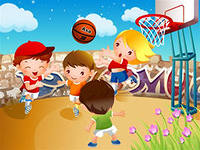 СанПиН 2.4.4.2599-10  «Гигиенические требования к устройству, содержанию и организации режима работы в оздоровительных учреждениях с дневным пребыванием детей в период каникул» 

СанПиН 2.4.2.2842-11 «Санитарно-эпидемиологические требования к устройству, содержанию и организации работы лагерей труда и отдыха для подростков» 

СанПиН 2.4.4.1204-03 «Санитарно-эпидемиологические требования к устройству, содержанию и организации режима работы загородных стационарных учреждений отдыха и оздоровления»


СанПиН 2.4.4.2605-10 «Санитарно-эпидемиологические требования к устройству, содержанию и организации режима работы детских туристических лагерей палаточного типа в период летних каникул»

Постановление постановлением Главного государственного санитарного врача Российской Федерации от 22 марта 2017 года N 38
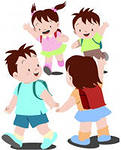 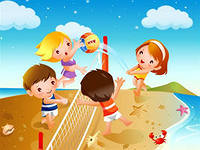 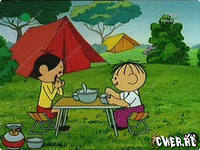 Организация питания
Письмо Федеральной службы по надзору в сфере защиты прав потребителей и благополучия человека от 15.06.2011 N01/7310-1-32 «О требованиях к организации питания детей в летних оздоровительных учреждениях»
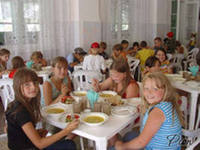 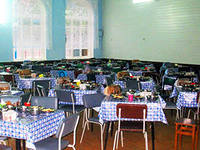 Постановление Главного государственного санитарного врача РФ от 19.01. 2005  №3 «О введении в действие СанПиН 2.3.2.1940-05 "Организация детского питания»
Организация медицинского обслуживания в оздоровительных лагерях
Приказ Министерство здравоохранения и социального развития Российской Федерации от 16.04.2012 №363н «Об утверждении порядка оказания медицинской помощи несовершеннолетним в период оздоровления и организованного отдыха»

Приказ Министерство здравоохранения российской федерации от 05.11.2013 № 822н «Об утверждении порядка оказания медицинской помощи несовершеннолетним, в том числе в период обучения и воспитания в образовательных организациях 


Приказ Министерство здравоохранения и социального развития Российской Федерации от 12.04.2011  №302н  «Об утверждении перечней вредных и (или) опасных производственных факторов и работ, при выполнении которых проводятся обязательные  предварительные и периодические медицинские осмотры (обследования), и порядка проведения обязательных предварительных и периодических медицинских осмотров (обследований) работников, занятых на тяжелых работах и на работах с вредными и (или) опасными условиями труда»
Пожарные требования и правила
ПОСТАНОВЛЕНИЕ Правительства РФ от 25.04.2012 N390 «О противопожарном режиме»(с изменениями и дополнениями);

Организация эвакуации персонала предприятий и учреждений при пожаре и иных чрезвычайных ситуаций (методические рекомендации главного государственного инспектора РФ по пожарному надзору)
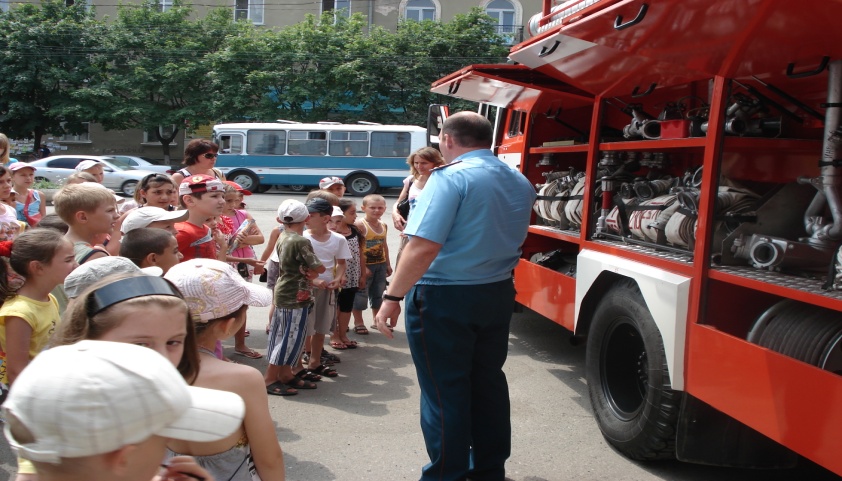 Обеспечение безопасности детей на транспорте
Постановление Правительства РФ от 17.12.2013 №1177 «Об утверждении Правил организованной перевозки групп детей автобусами»
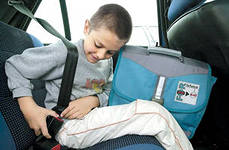 Приказ МВД России от 31.08.2007 № 767 «Вопросы организации сопровождения транспортных средств патрульными автомобилями госавтоинспекции»
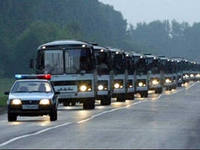 Постановление Главного государственного санитарного врача Российской Федерации от 21.01.2014 № 3 «Об утверждении сп 2.5.3157-14 «Санитарно-эпидемиологические требования к перевозке железнодорожным транспортом организованных групп детей»
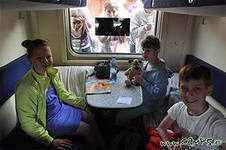 Трудовая занятость несовершеннолетних
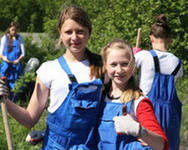 Закон Российской Федерации от 19.04.1991 №1032-1 «О занятости населения в Российской Федерации» 

Постановление Главного государственного санитарного врача РФ от 30.09.2009 № 58 «Об утверждении СанПиН 2.4.6.2553-09. Санитарно-эпидемиологические требования к безопасности условий труда работников, не достигших 18-летнего возраста»

Постановление Министерства труда и социального развития РФ от 7.04.1999  №7 «Нормы предельно допустимых нагрузок для лиц моложе восемнадцати лет при подъеме и перемещении тяжестей вручную»
Кадровое обеспечение

Трудовой кодекс Российской Федерации

    Приказ Минтруда России от 10.01.2017 № 10н  «Об утверждении профессионального стандарта «Специалист в области воспитания»